Муниципальное бюджетное дошкольное образовательное учреждение 
детский сад комбинированного вида № 3 
муниципального образования Тимашевский район
Конкурс «Читающая мама – читающая страна»
Номинация «Семейные традиции. Добрые сказки.»
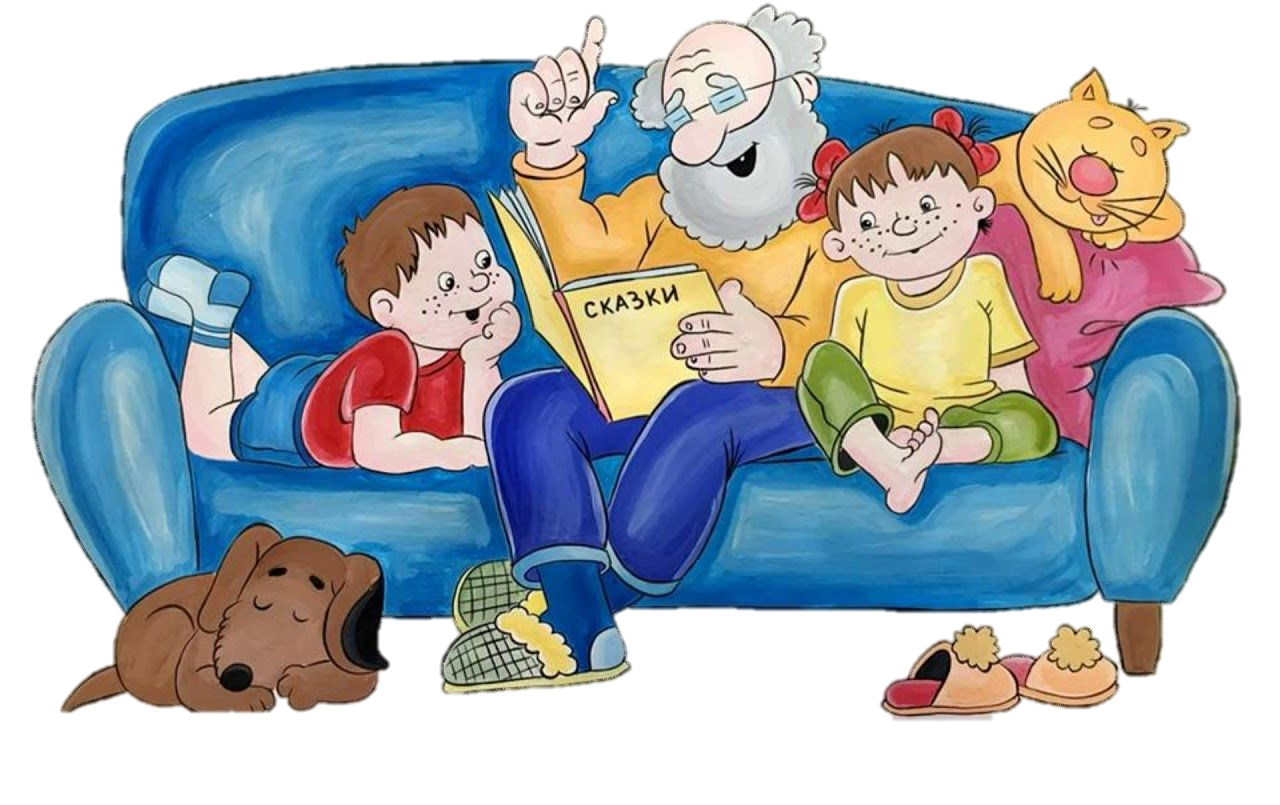 Осадчая С.К.,
 воспитатель МБДОУ д/с № 3
Цель: повышение статуса чтеца-взрослого и ребенка, стимулирование читательской активности и улучшение качества процесса чтения, развитие культурной и читательской компетентности родителей (законных представителей), а также с целью формирования у подрастающего поколения высоких гражданских, духовно-нравственных и нравственно-патриотических ориентиров.
Задачи: 
формирование положительного имиджа читающей семьи, повышение родительской компетенции в области детского чтения;
популяризация книги и чтения среди воспитанников и их семей;
стимулирование педагогов ДОУ к использованию инновационных форм и методов привлечения детей и их родителей к чтению-восприятию художественной литературы и фольклора для формирования в ребенке предпосылок функционально грамотного читателя в будущем;
применение технологий активного слушания и приобщение семьи к чтению;
формирование базы лучшего инновационного опыта работы в сфере детского и семейного чтения;
развитие новых форм сотрудничества ДОУ с родительской общественностью.
Участники проекта
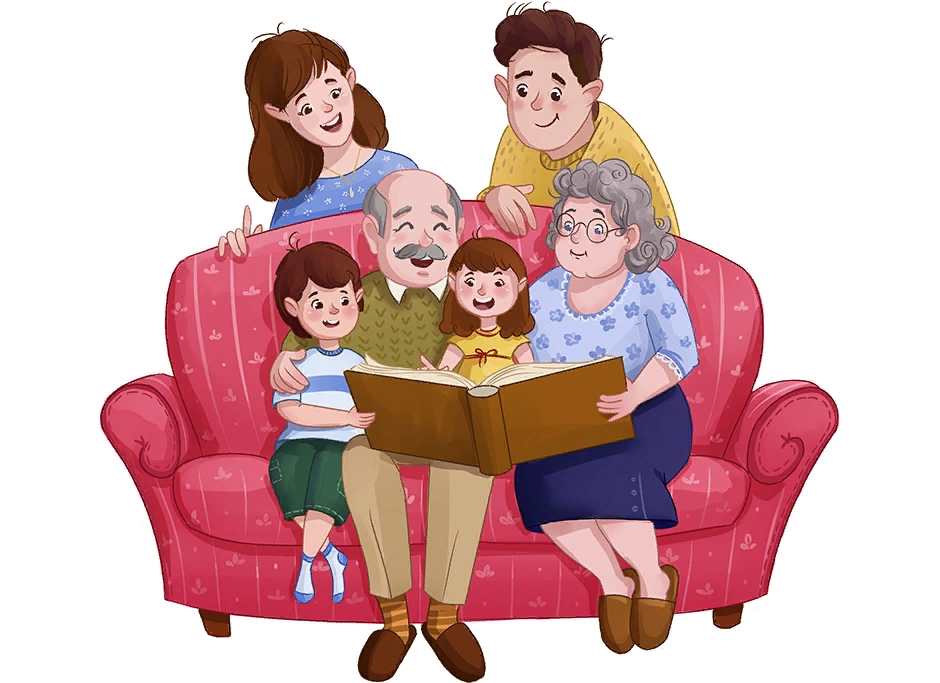 родители
члены семьи
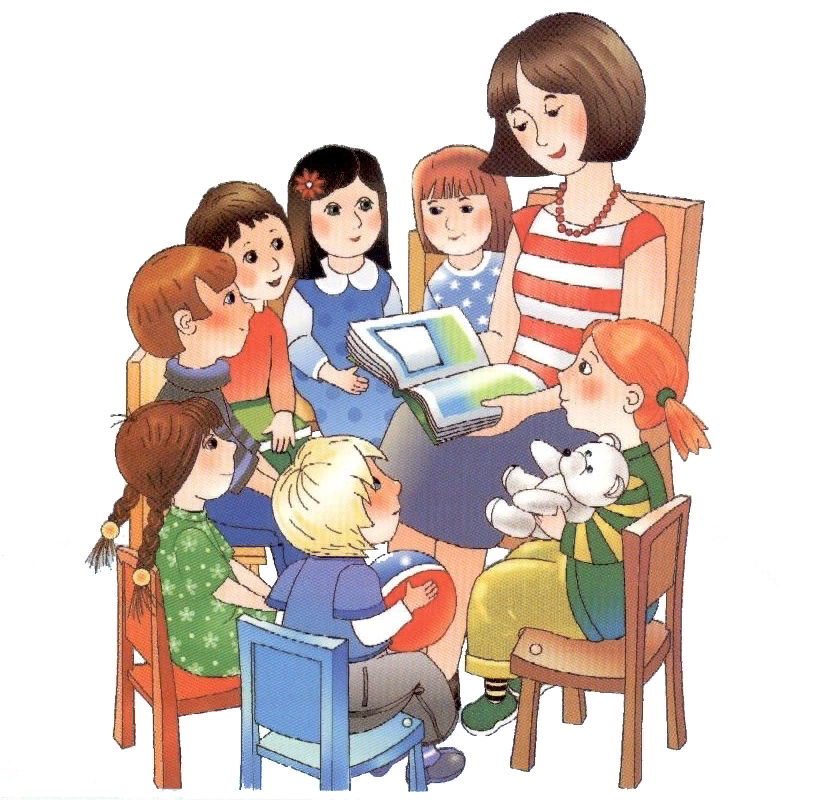 дети
педагоги
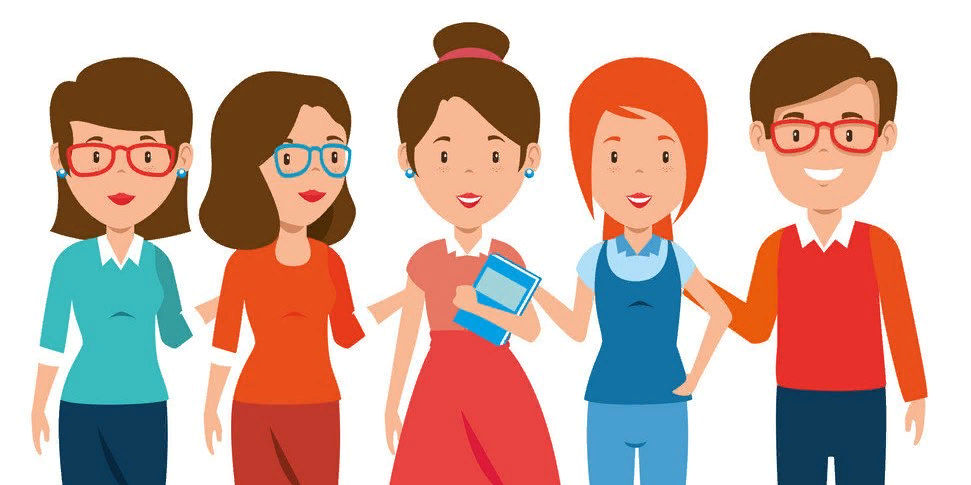 Формы работы с родителями по приобщению детей к художественной литературе
Технологии Методы и приемы
Технология продуктивного чтения - это образовательная технология, обеспечивающая полноценное восприятие текста читателем, активную читательскую позицию по отношению к тексту и его автору. 

 «Чтение-слушание это не умение озвучивать печатное слово, а восприятие текста на слух и его понимание (извлечение смысла, содержания)».
О.В. Чиндилова
1. Пересказ известной сказки с добавлением нового персонажа,
 изменением конца сказки.
2. Сочинение новой сказки с персонажами известных сказок.
3. Обсуждение произведений известных художников на тему сказок.
4. Постановка театрализованных представлений.
5. Проектная деятельность.
6. Организация занятий-экскурсий в библиотеку.
7. Книжные выставки.
8. Создание книг-самоделок, рукописных книг.
9. Лэпбук. 
10. Проведение интегрированных занятий.
11. Путешествия по следам сказочных героев.
12. Литературные викторины.
Создание условий для приобщения воспитанников к чтению-восприятию художественной литературы
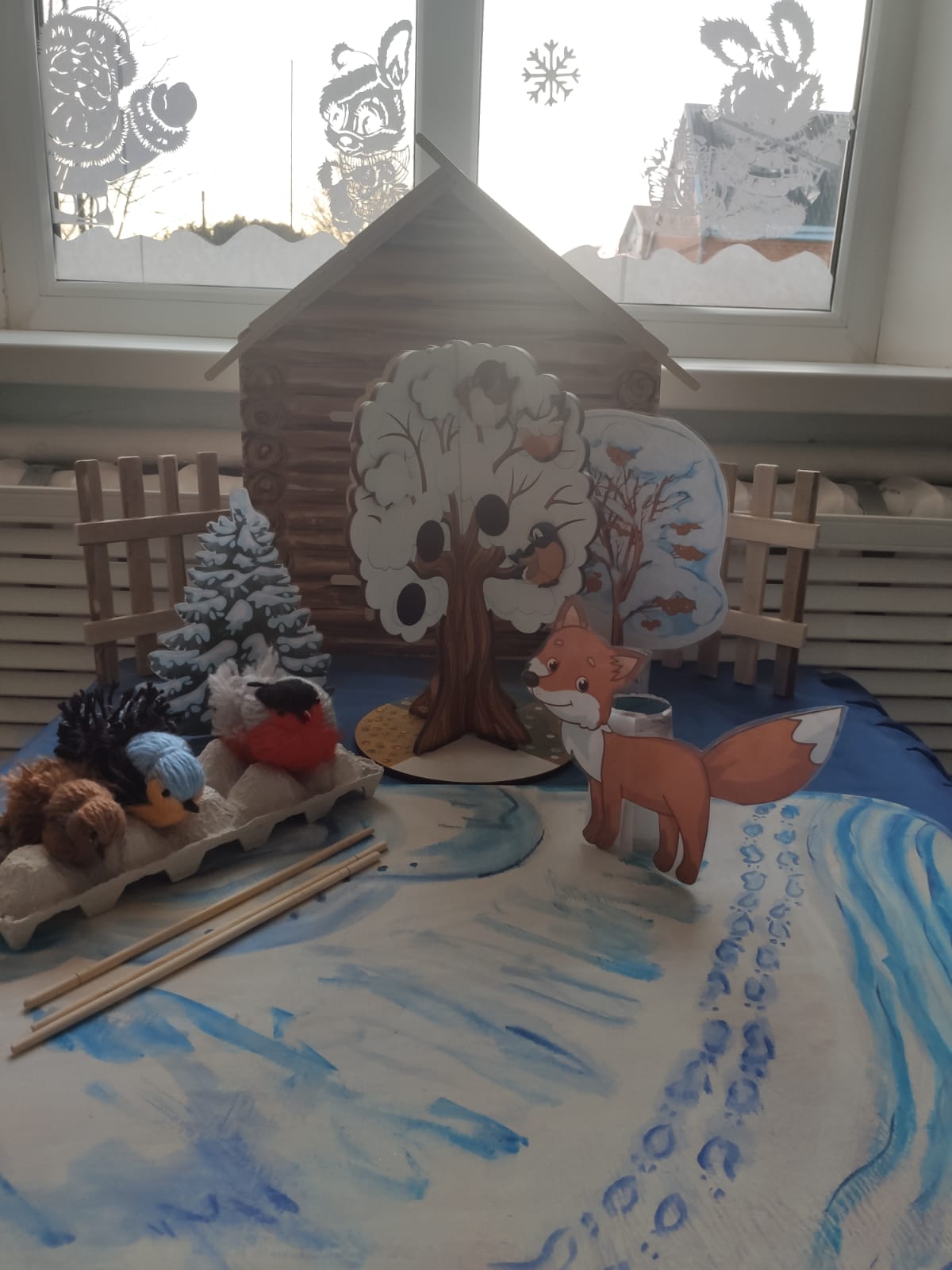 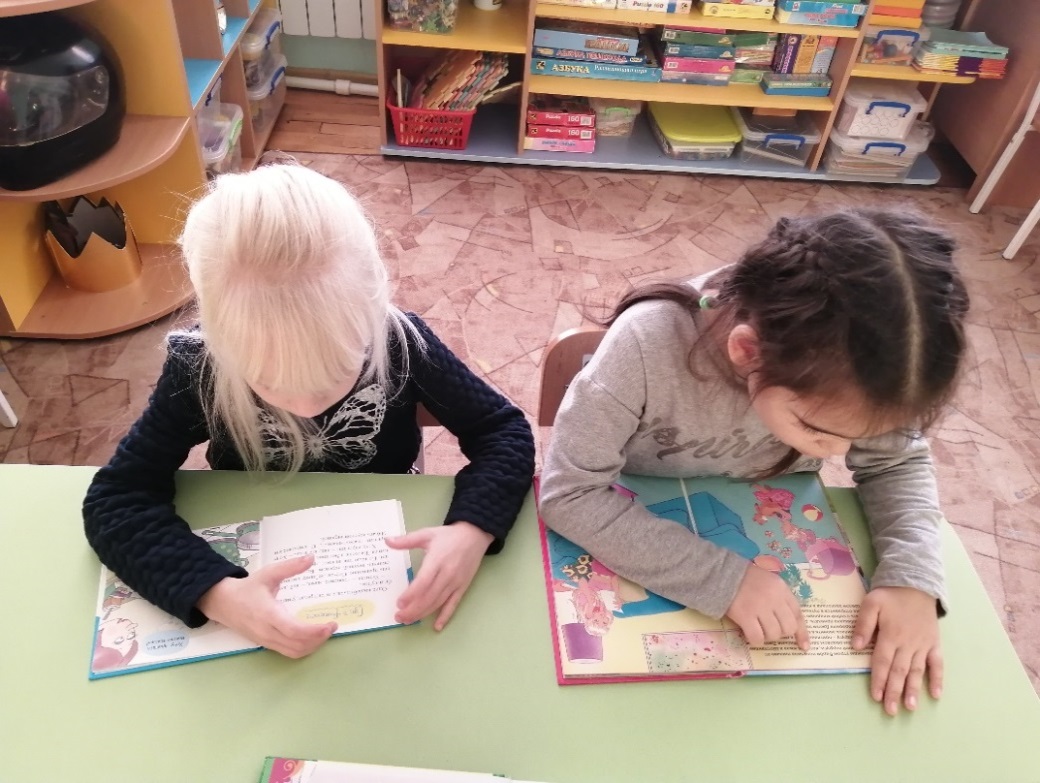 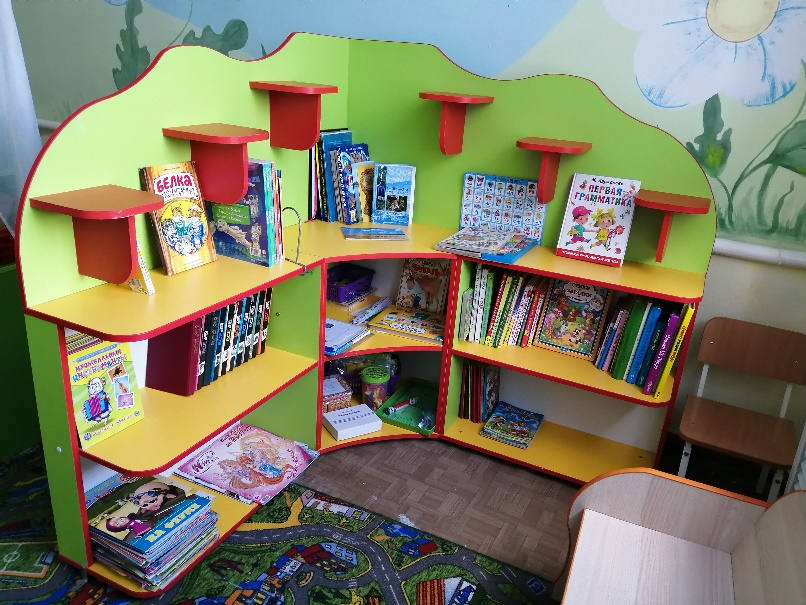 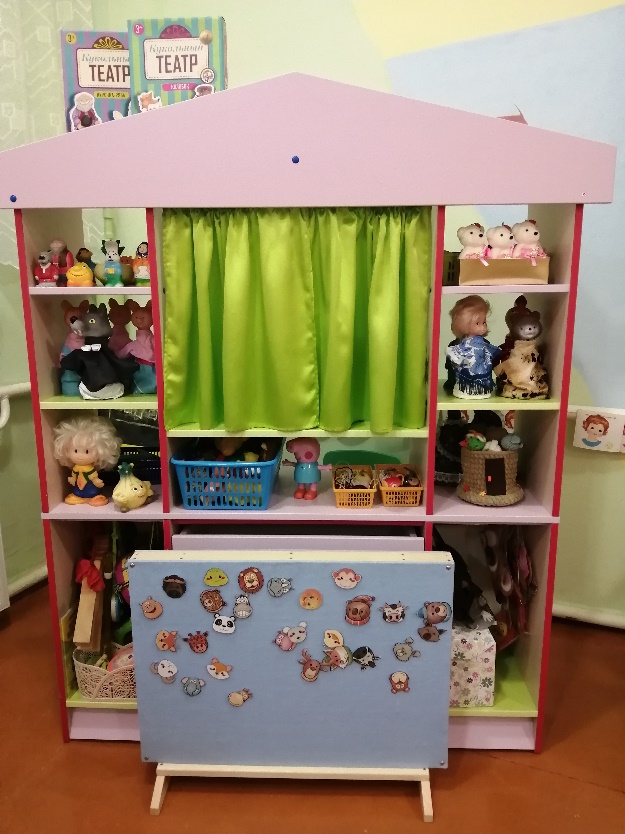 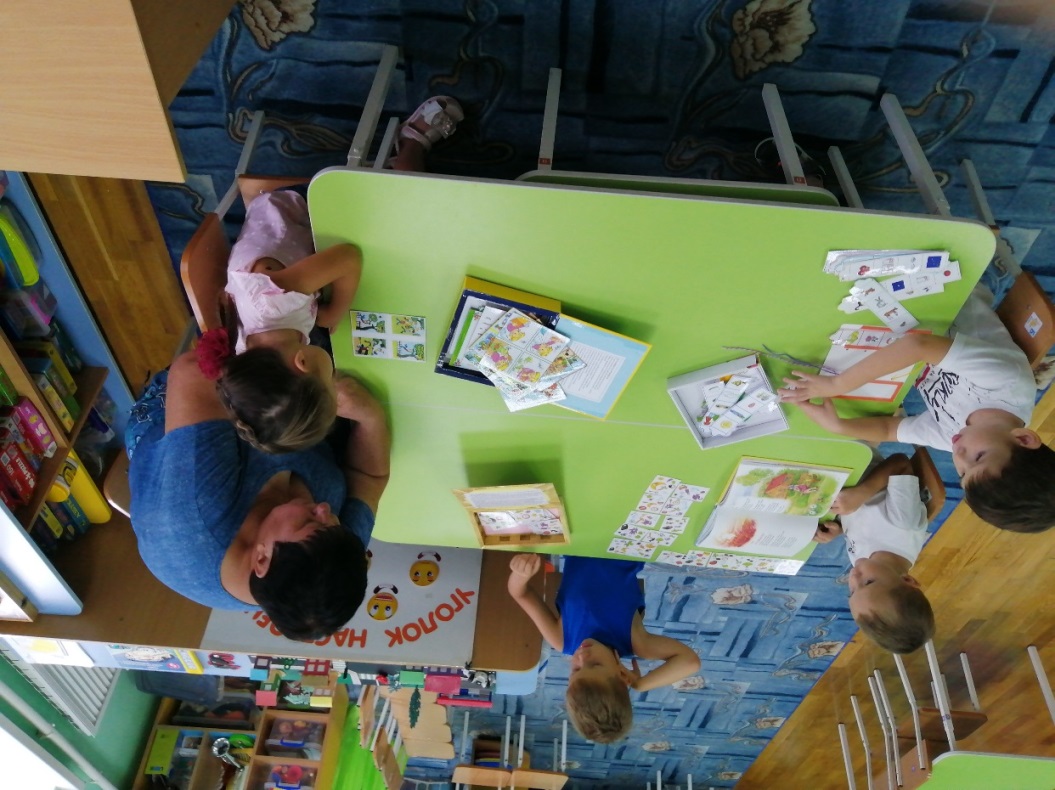 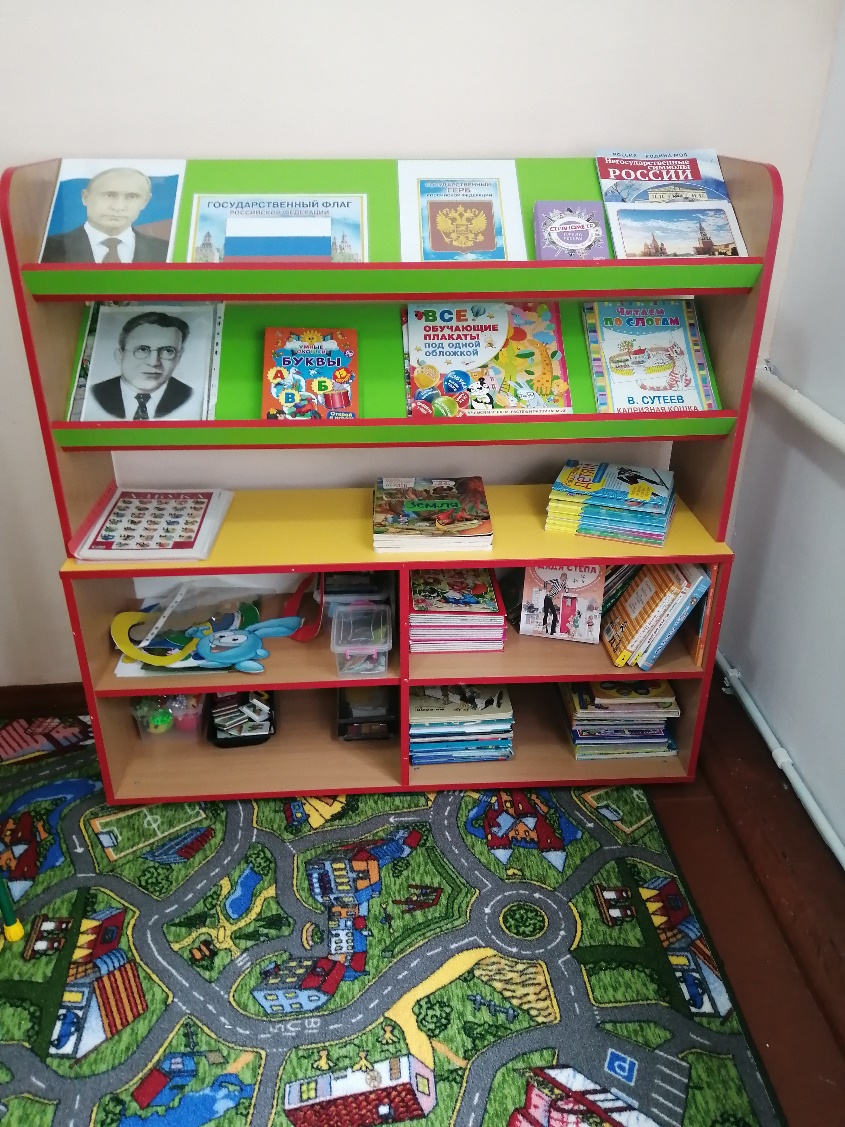 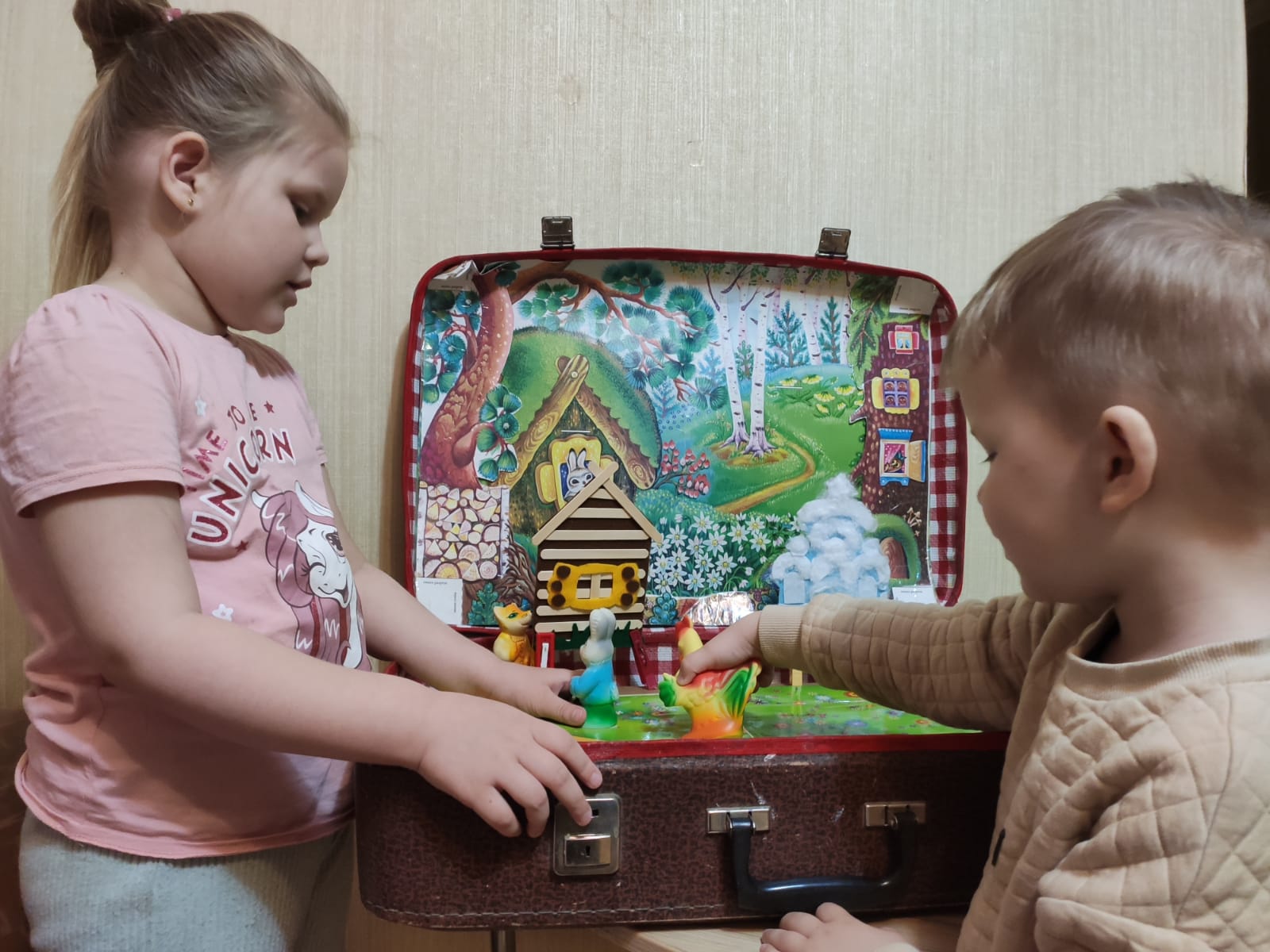 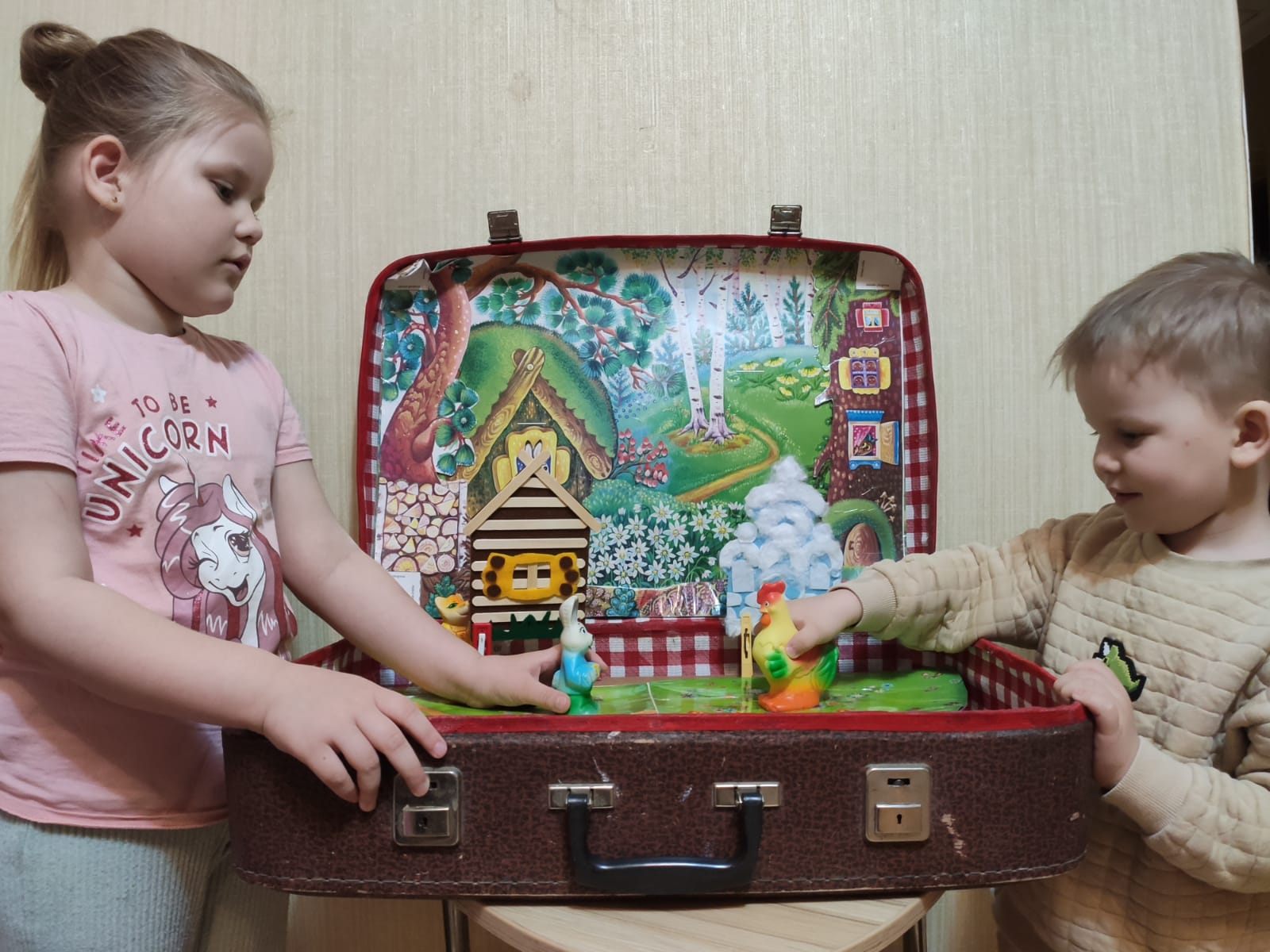 Повышение компетентности родителей в вопросах формирования предпосылок читательской грамотности дошкольников
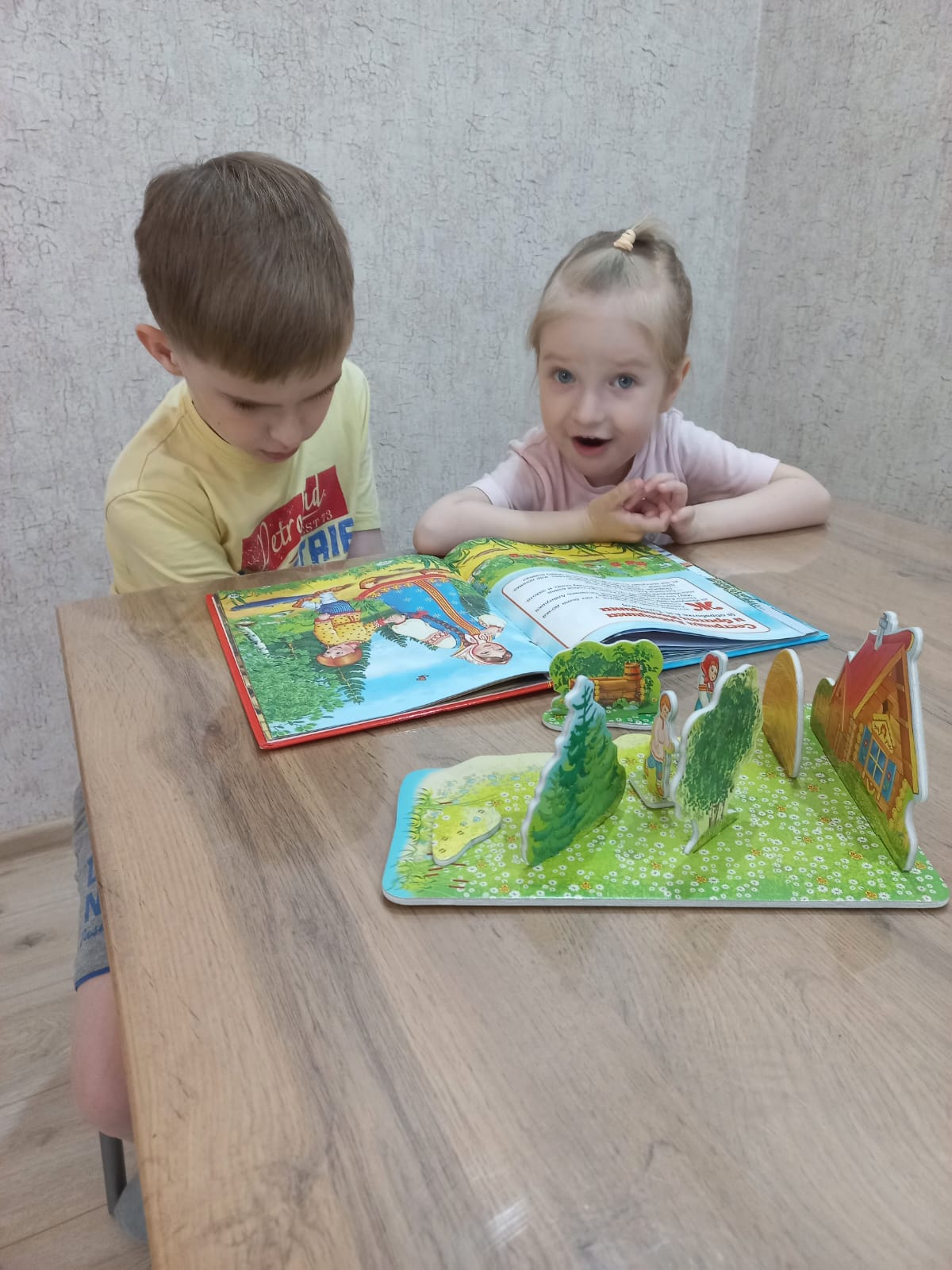 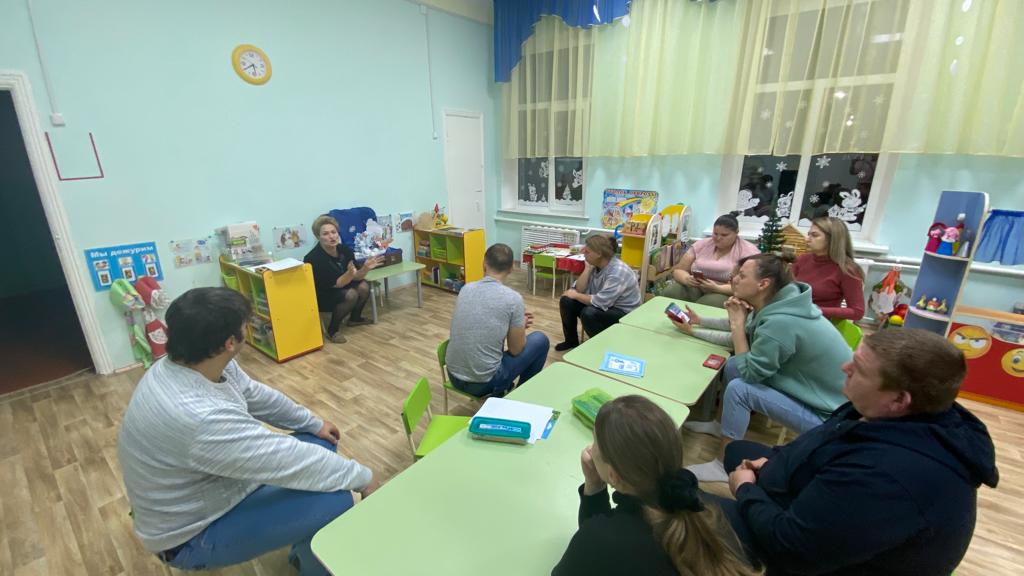 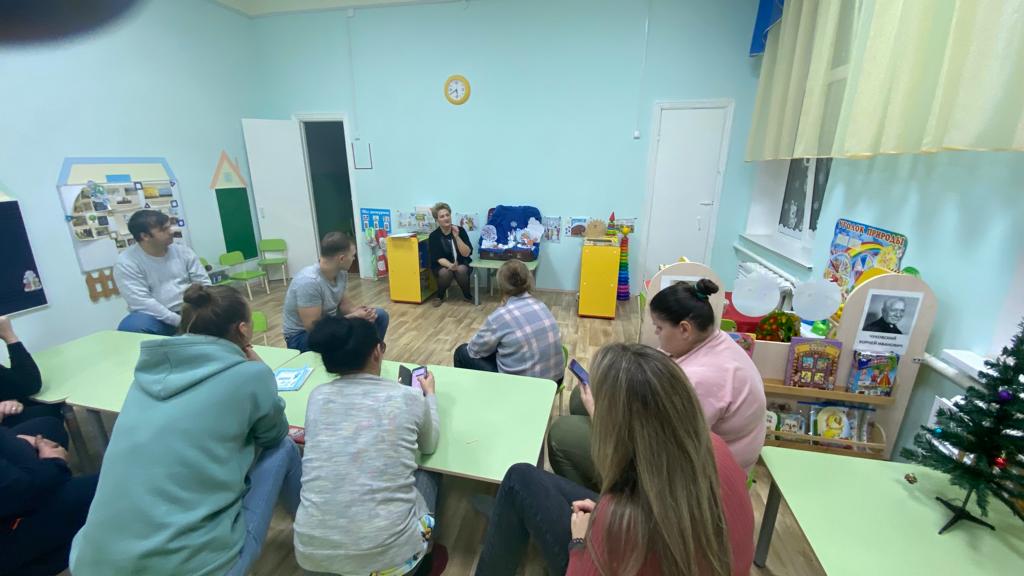 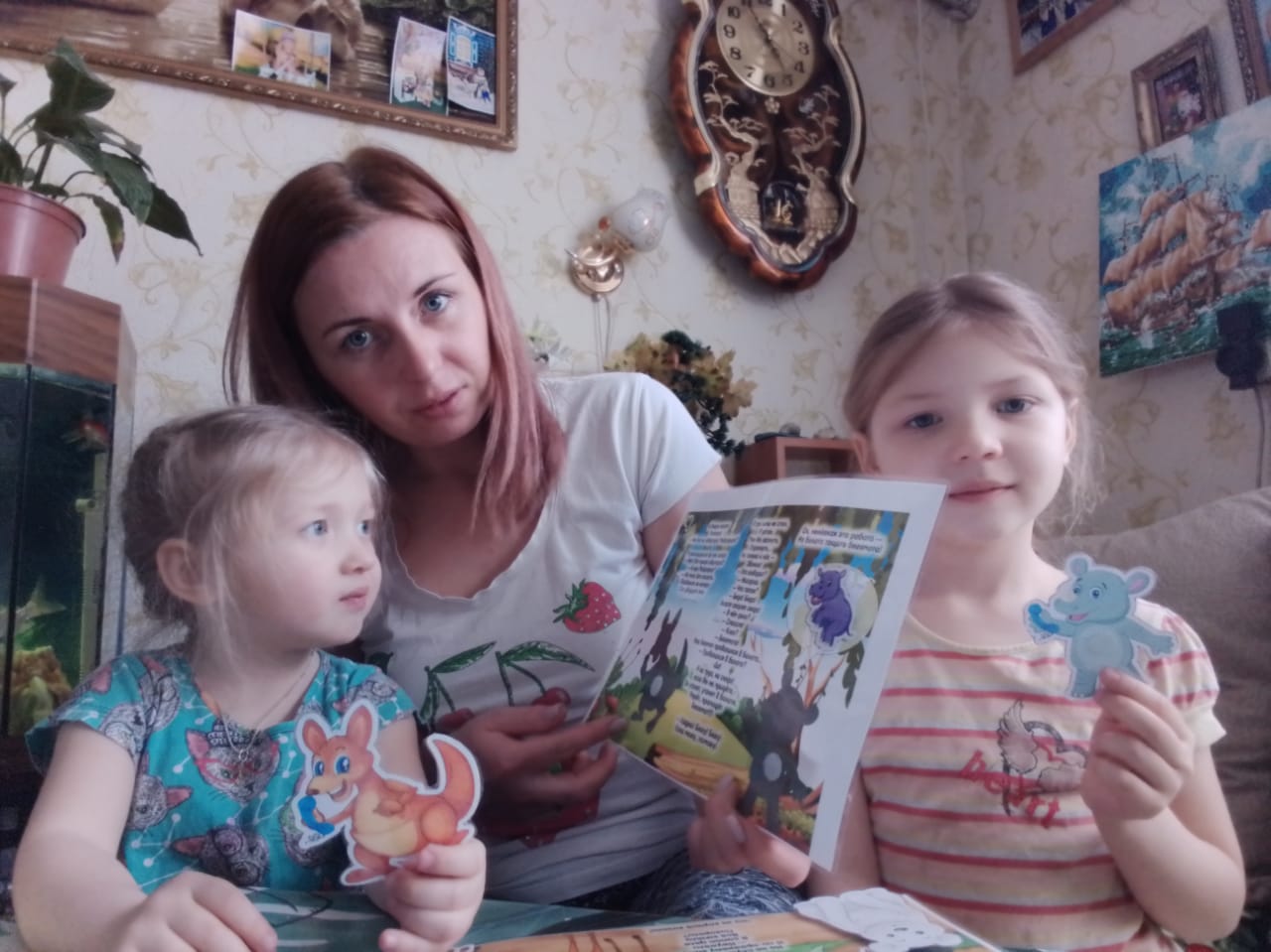 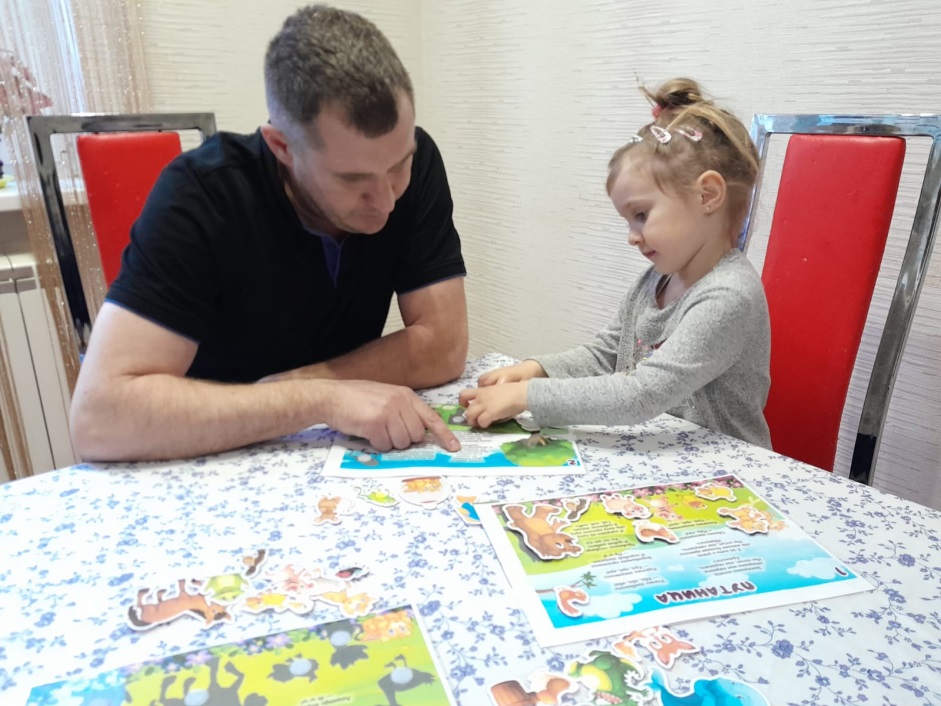 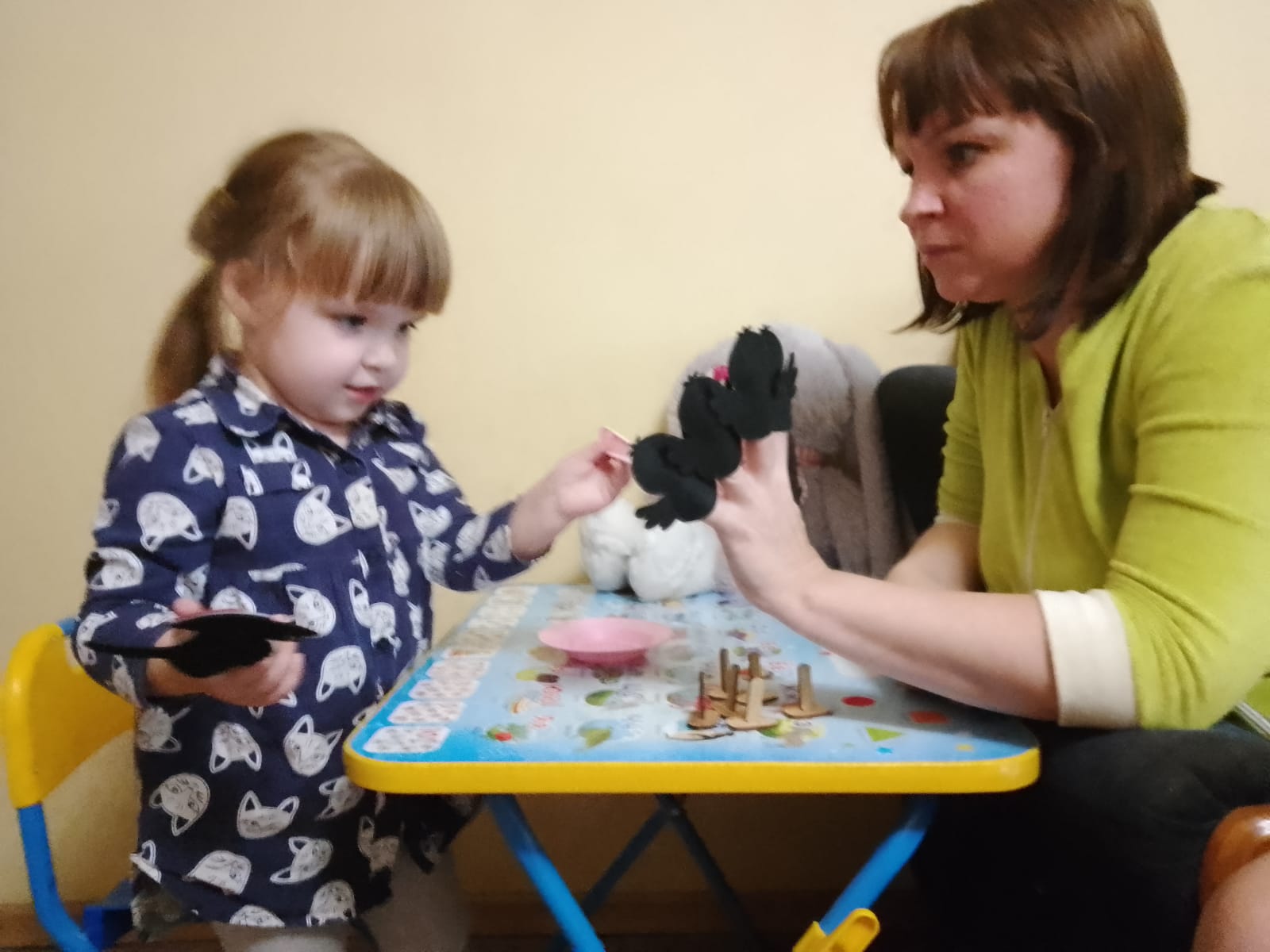 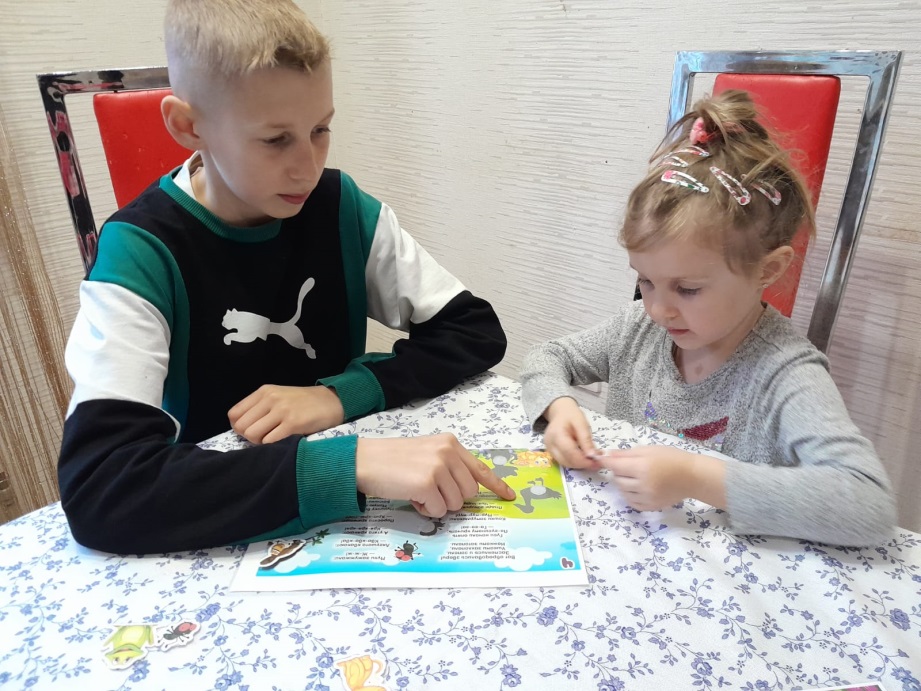 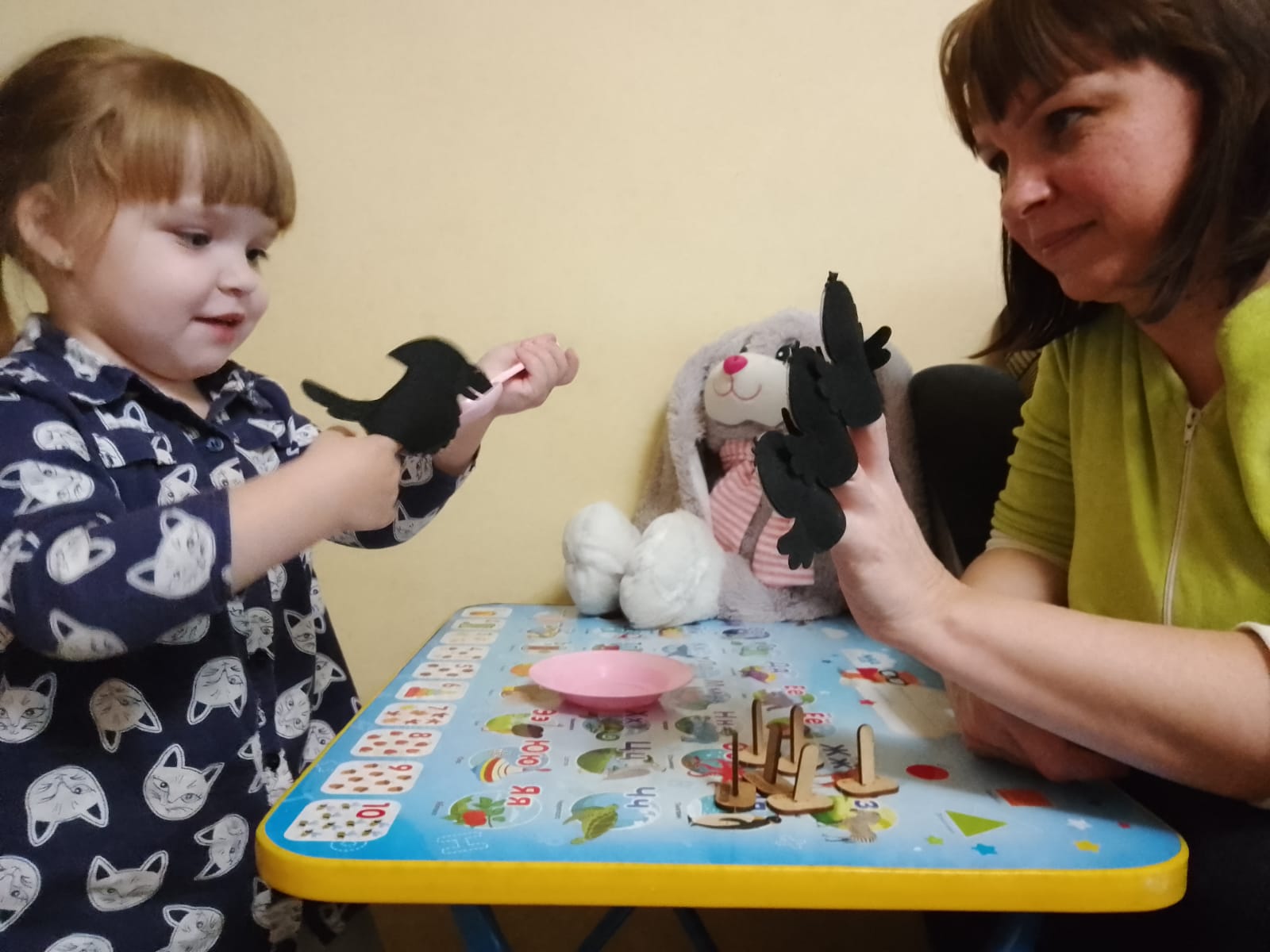 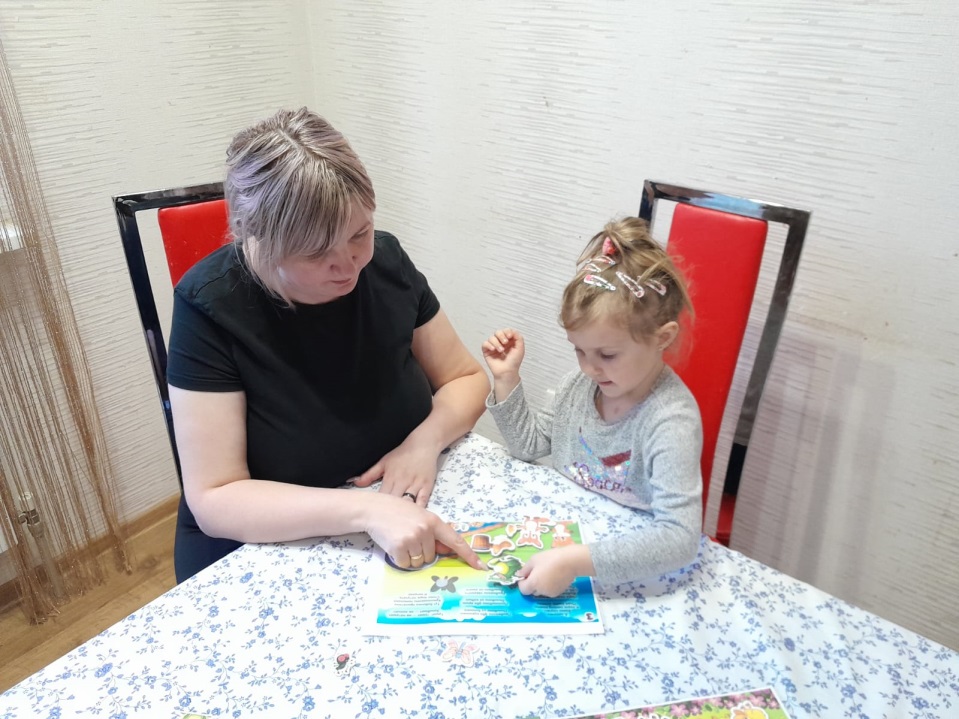 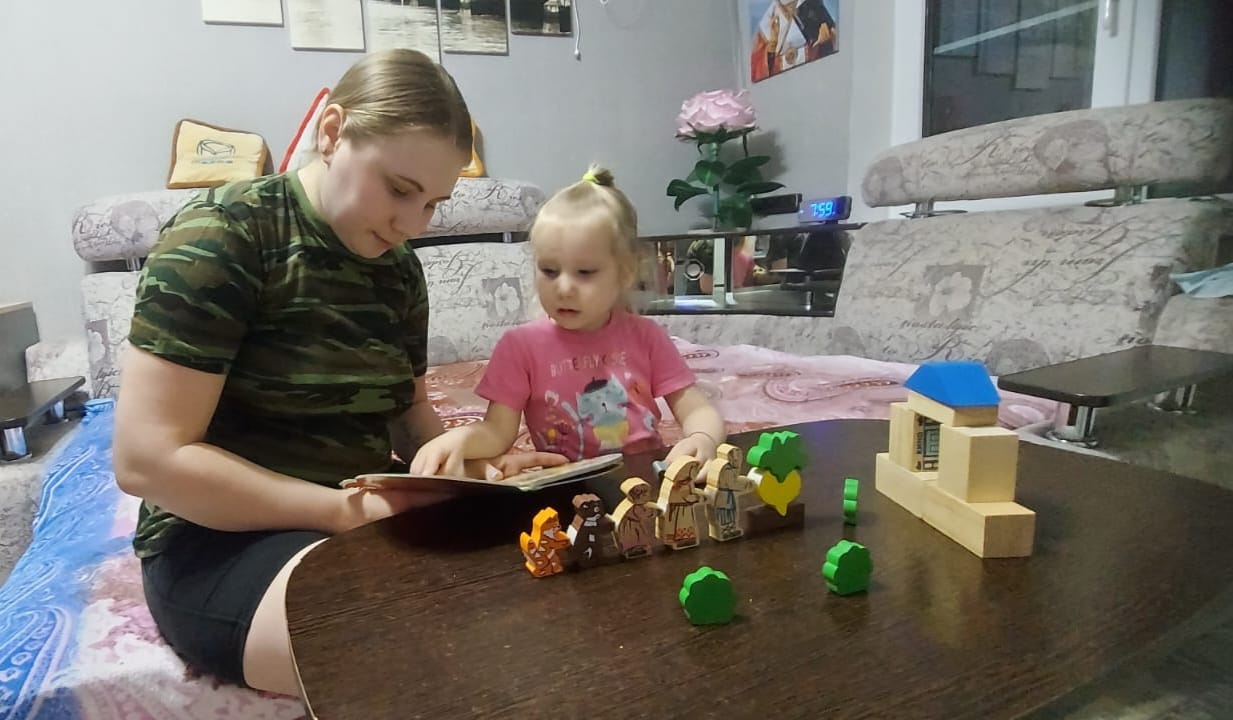 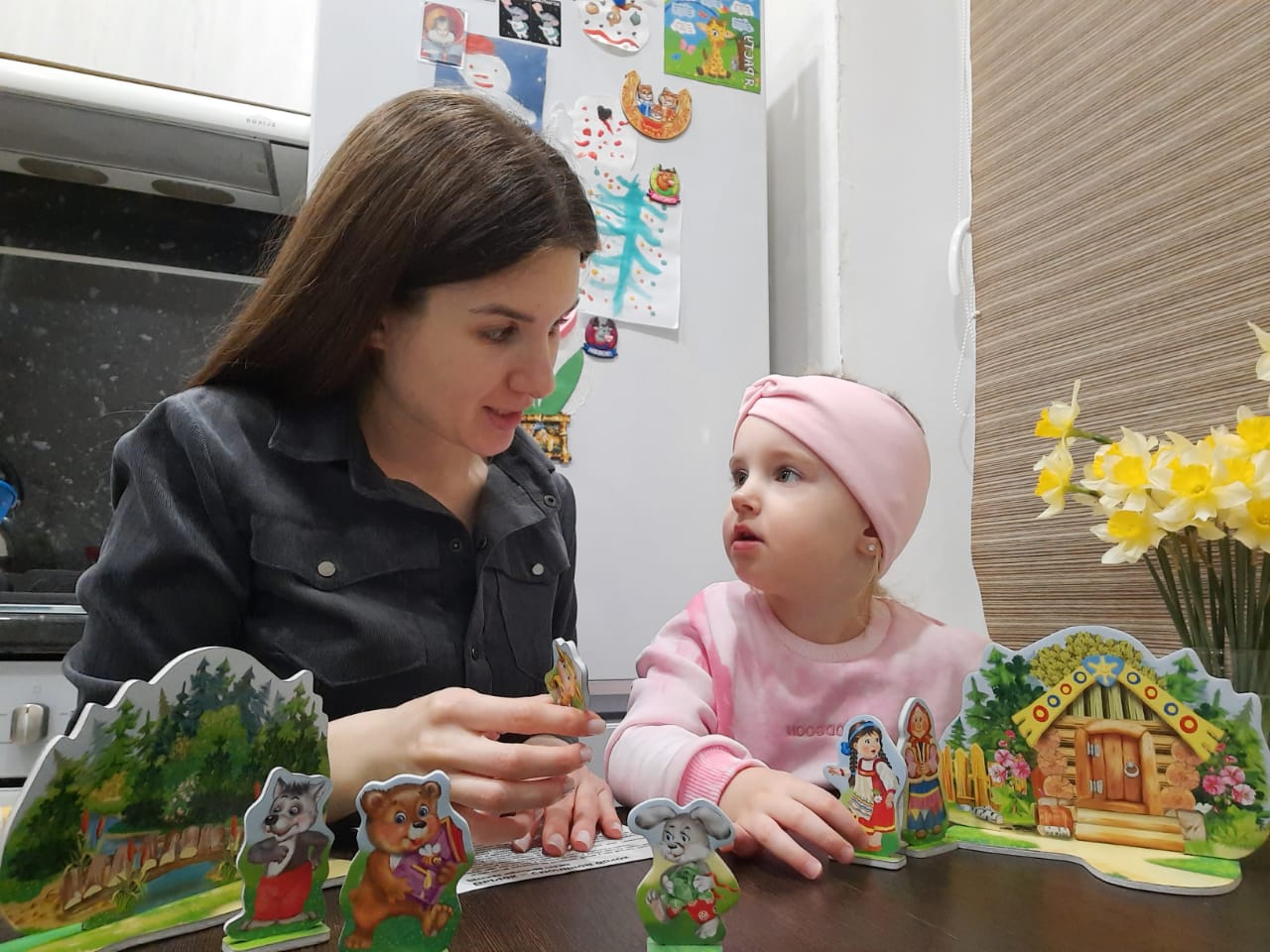 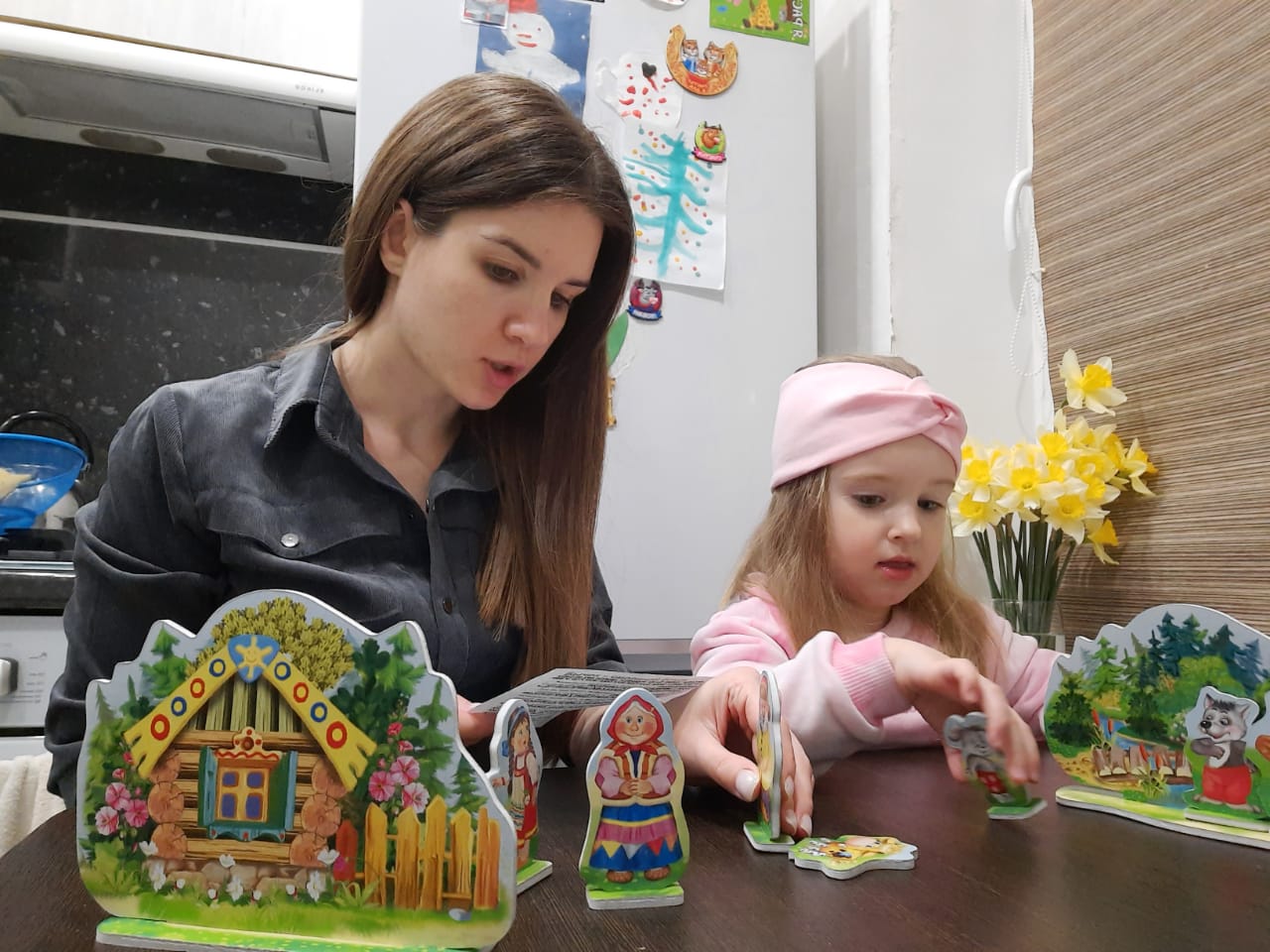 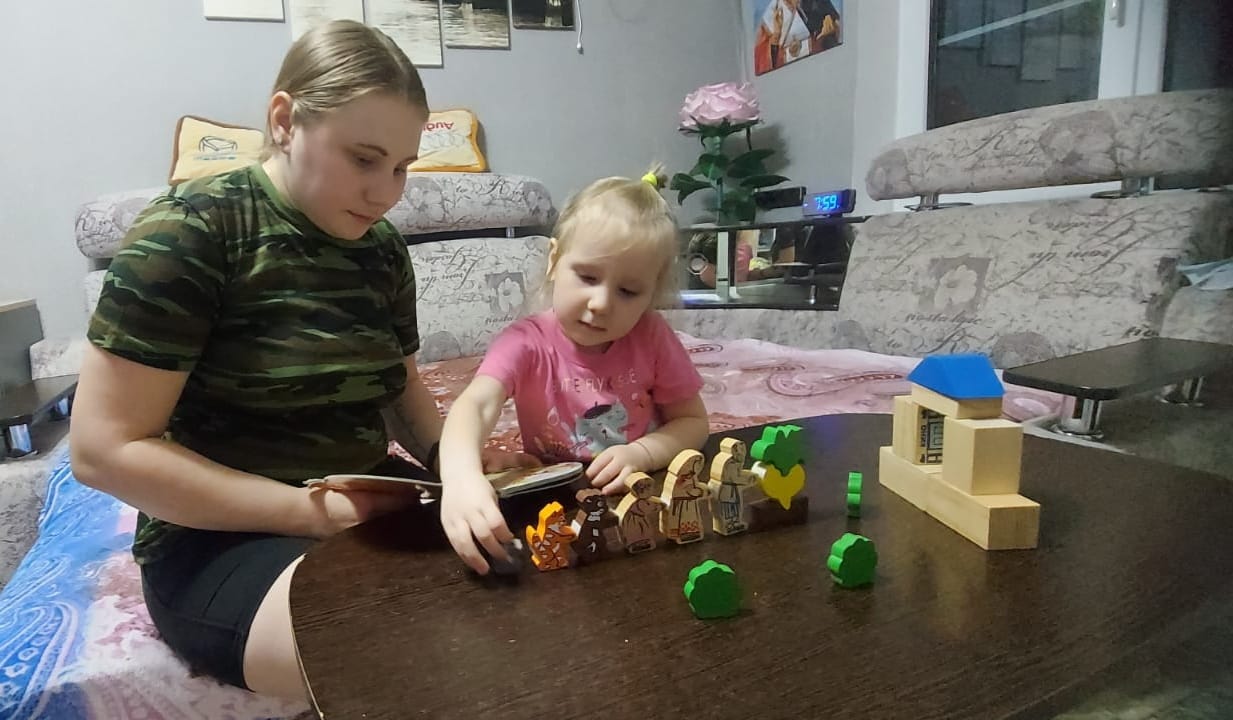 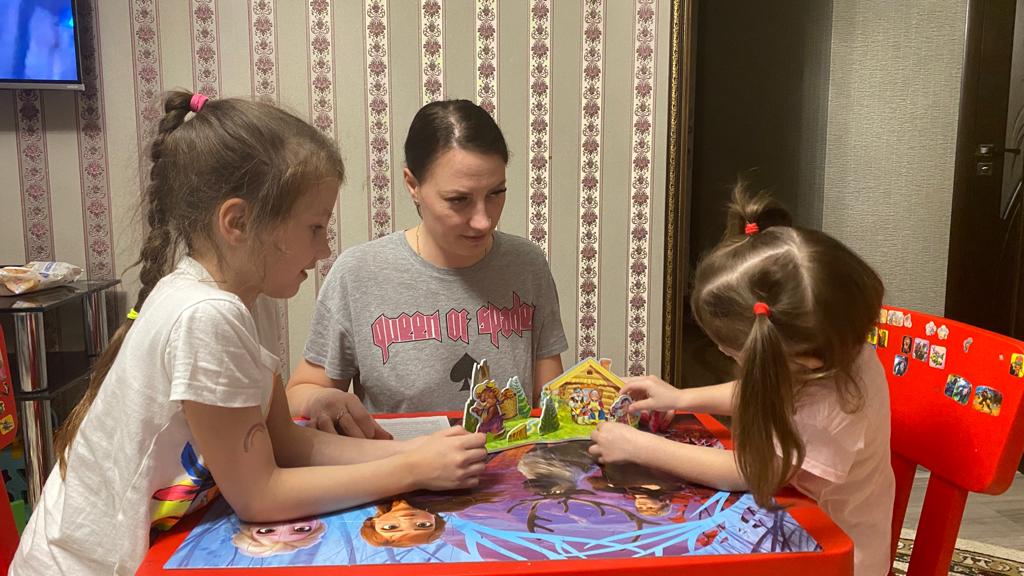 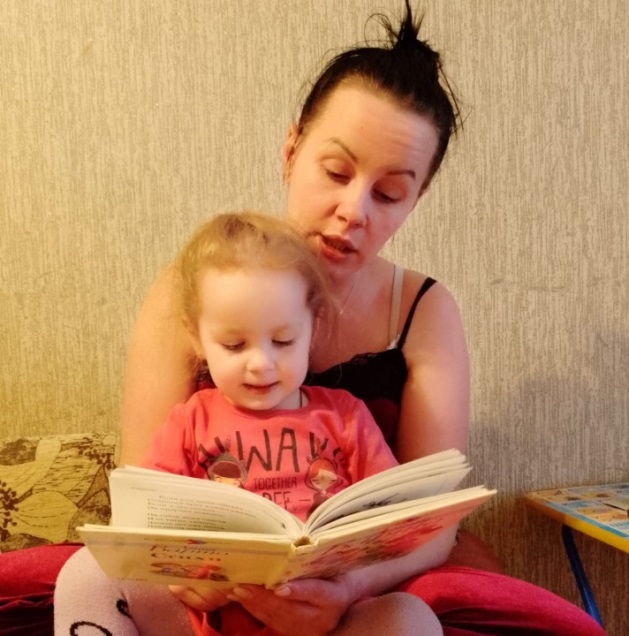 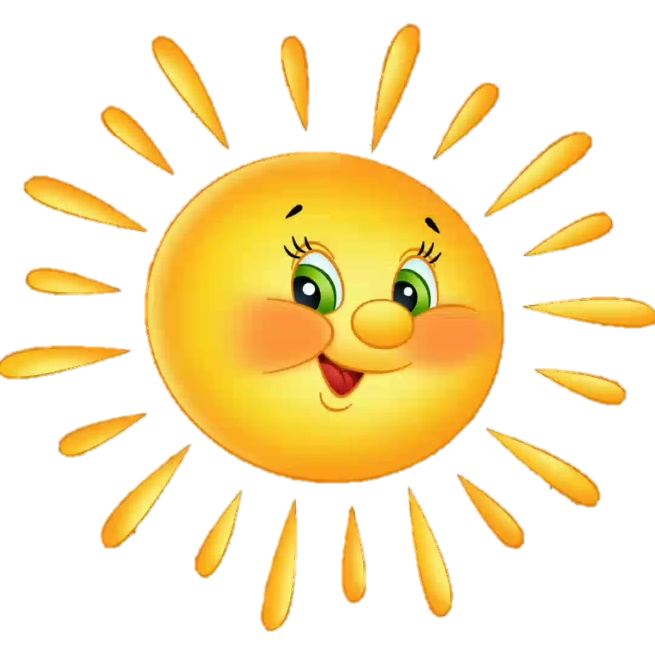 В дошкольном детстве важно не обучать детей технике чтения, а сформировать у них потребность в чтении книг. Положительное отношение к книге, к процессу чтения, воспитанное в дошкольном возрасте, станет фундаментом успешного обучения ребенка в школе. И книга станет добрым другом, советчиком и помощником ребенка на протяжении всей жизни.
Советы родителямКак приучить ребенка к чтению?
Подавайте личный пример, читая книги. 
 Организуйте небольшую библиотеку дома с книгами для разного поколения. 
 Посещайте библиотеку вместе с ребенком.
 Соотносите читаемое произведение с возрастом ребенка.
 Выбирайте книги с яркими реалистичными иллюстрациями.
 предоставьте ребенку Право выбора книги для чтения.
 Читайте вместе с любимыми игрушками ребенка.
 Обсуждайте вместе с ребенком прочитанную книгу. 
 Спрячьте Сюрприз в книге (красивая закладка, открытка).
 Используйте дозированно электронные книги, QR-кодов, технические новинки при отсутствии печатной книги.
Результат
Дети 
- повысился интерес к книге;
- расширился литературный опыт; 
- проявилась инициатива в создании авторской книги.
Педагоги

- повысится компетентность в вопросах технологий   чтения –восприятия  художественной литературы;
- укрепились партнерские отношения с семьями воспитанников
Родители 

повысилась компетентность в вопросах воспитания грамотного читателя; 
возрождается традиция семейного чтения